Bureau Arbitrage AntwerpenToespraak dhr. Jan Govaerts
Alg. Vergadering 2 juni 2018
Agenda
TERUGBLIK 2017-2018
Efficiënties
Aantal scheidsrechters: tekort, geen AR in 4P, leeftijd
Rekrutering
Clubbezoeken
VOORUITBLIK 2018-2019
Aanduidingen
Integratie ex-KVV
Clubscheidsrechters
Terugblik 2017-2018
Bureau Arbitrage Antwerpen
Efficiënties
Besparing blokken bij aanduidingen van SR/AR:
 - Beker van Antwerpen: -34% - Competitie: -8,5%
=> Totaal: besparing ad 20.187 EUR
Totaal aantal optimale aanduidingen: 18.721- circa 2.000 minder tov 2016-2017: owv geen AR in 4P- circa 1.100 = niet ingevuld = +/- 6 % (vnl gew. reserven, excl veteranen)
Efficiënties
Digitalisering van ingezonden nazichten: Observer.Assist - besparen administratie (man-uren)- statistieken/rapporten:
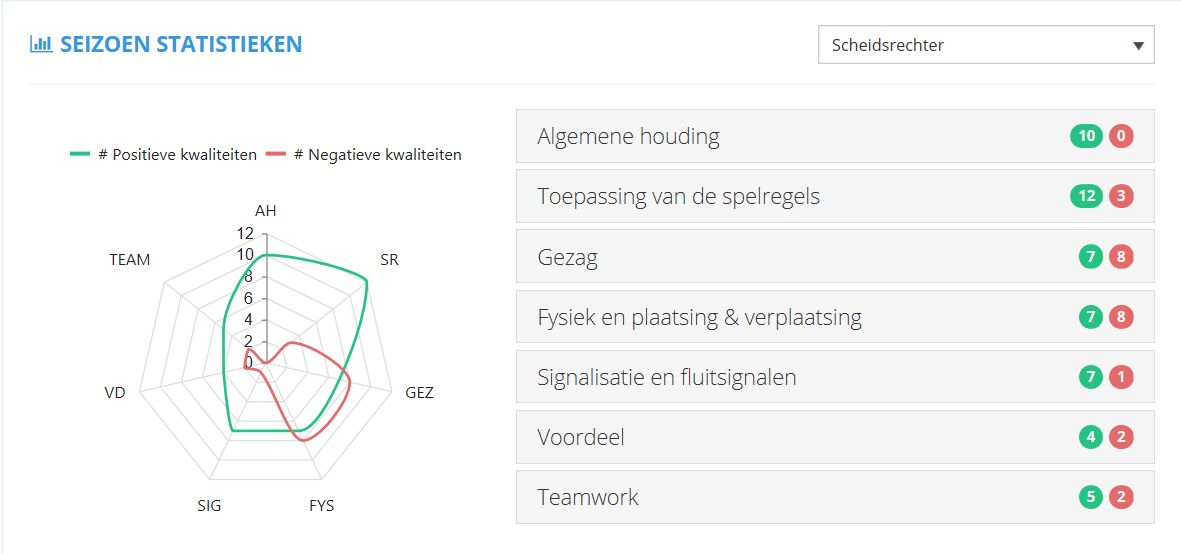 Aantal scheidsrechters
Aantal scheidsrechters: 768 (tov 740 in 2017)
Beschikbaarheidsgraad: max 72% (tov 77% in VV) => 552 beschikbaar
Aantal gemidd. wedstrijden aan te duiden per speeldag (inclusief trio-aanduiding voor namiddagwedstrijden):=> 655 aan te duiden
	
=> gevolg: veel SR met een dubbele aanduiding
Geen assistenten in 4P
Beslissing - juni 2017: 
Tekort aan AR’s in 4P, waardoor meer jeugd-SR als AR
Jeugd-SR tot 8 à 10x als AR
Evaluatie – juni 2018:
Vrees voor jonge SR in 4P… mbt buitenspel, kritiek v/d bank
Maar:  - wijziging taktiek- wijziging houding
Uitzondering: eindrondewedstrijden in 4P
Leeftijdsproblematiek
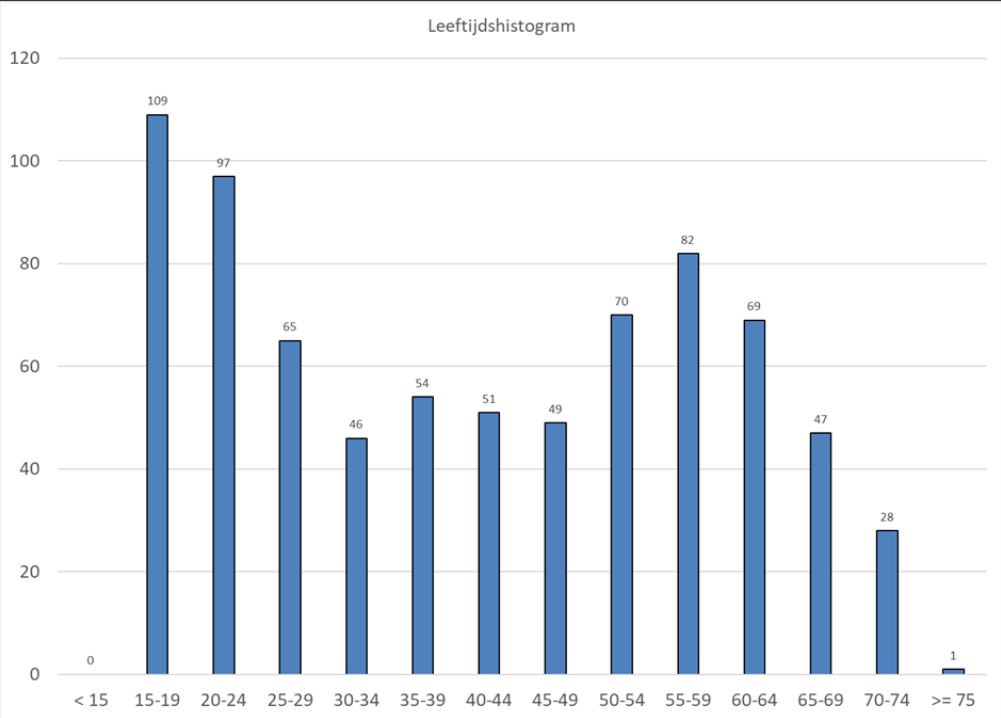 Data van Movetex…re leeftijd
Rekrutering
Kanalen:
10 vriendenkringen
Facebook BAA en webpagina Arbitrage (www.vvantwerpen.be)
Nieuw: project Clubscheidsrechters 
Nieuw: initiatief “Referee in 1 day” 
Andere  
Resultaten: 
Seizoen 2016-17: cursus sept: 40 – cursus febr: 30 = 70 kandidaten
Seizoen 2017-18: cursus sept: 50 – cursus febr: 32 – Ref in 1 day april: 12 = 94 kandidaten
Opleiding en progressie
Promotie naar Amateur (1D-2D-3D):
4 SR’s en 3 AR’s
Wisselwerking met Amateur:
Provinciale stagiaires in Amateur
“Vrije” scheidsrechters Amateur: invallen in provincie
Promotie naar namiddagkader: 
22 SR’s 
Diverse jonge startende AR’s (12)
Wisselwerking met voormiddagkader:
Ervaren voormiddag-SR aanduiden in BvA en in 4P
Terugzetting van circa 10 onbeschikbare SR’s
Clubbezoeken
Brug tussen arbitrage en clubs:
Intake gesprek: Wilfried Rombouts en clubverantwoordelijke 
Toelichting spelregels 5v5 en 8v8, soft skills
Extra begeleiding tijdens wedstrijdjes
Win-Win situatie - Clubs: beter opgeleide clubscheidsrechters - Arbitrage: drempel verlagen voor overstap naar officieel SR
Clubbezoeken:45min verkorte opleiding
Clubbezoeken:met aandacht voor body language
Clubbezoeken:daarna in de praktijk…
Clubbezoeken:begeleiding op het terrein
Clubbezoeken:feed-back tijdens quarters
Vooruitblik 2018-2019
Bureau Arbitrage Antwerpen
Aanduidingen
Voorbereiding 2018-2019:
Vriendschappelijk Jeugd: mogelijkheid “eigen scheidsrechter”
Vriendschappelijk 1ste Ploegen: EERST akkoord BAA vragen voor eigen SR
BvA: aanduiding van assistenten bij reeksen van 1P-2P
Competitie 2018-2019:
Geen aanduiding van assistenten in 4P
Flexibiliteit bij last minute afgelasting (slecht weder/forfait): SR kan last minute nog op andere wedstrijd aangeduid worden
Integratie ex-KVV
Arbitrage volgt structuur competitie: => impact voor jeugdvoetbal (infra)!
Arbitrage Competitie Voetbal en Recreatief Voetbal
Scheidsrechter: keuze zoals voor de clubs
Info-avonden: 24 mei en 29 mei
E-kickoff en Wedstrijdbladen.be
- Aanduidingen via RefAssist- Nazichten via Observer.RefAssist
Integratie ex-KVV - BAA
Voorzitter: Jan Govaerts
- Aanduidingen K&D- Vertegenwoordiging stakeholdersLeden:
Luc Allaerts – Aanduidingen Jeugd
Sven Cuyt – Aanduidingen Assistenten K&D
Kurt Ghielens – Vertegenwoordiging PC en Clubs, Dames
Ernie Kasprzak – Hoofdinstructor, opleiding, coaching
Wilfried Rombouts – Rekrutering, peterschap, communicatie
Rudi Brabans – Aanduidingen Zaalvoetbal
Patrick Quaeyhaegens – Aanduidingen Recreatief veldvoetbal
JEUGDVOETBAL 2018 - 2019
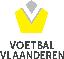 Gew
Recr
Gewestelijk jeugdvoetbal
Integratie ex-KVV
Overstap van 140 jeugdSR naar Competitie Jeugd
Aanpassing aantal spelregels
Aanduidingen oudere SR’s bij gewestelijke U13 (8v8)
Clubscheidsrechters
Clubscheidsrechters
Wanneer komen we bij u langs? E-mail naar: psc.foot.antwerpen@voetbalvlaanderen.be

Verantwoordelijke project clubscheidsrechters:wilfried.rombouts@gmail.com